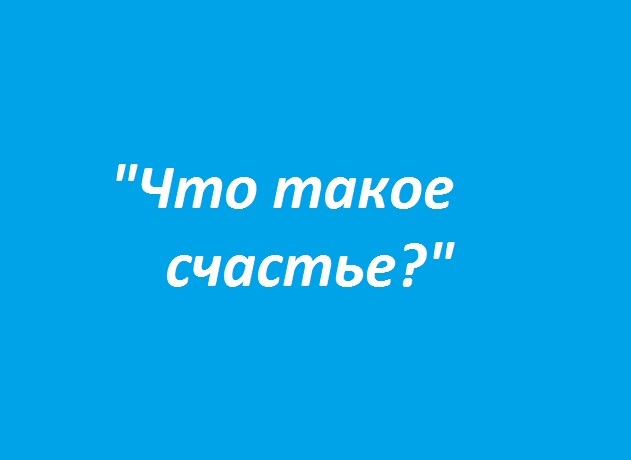 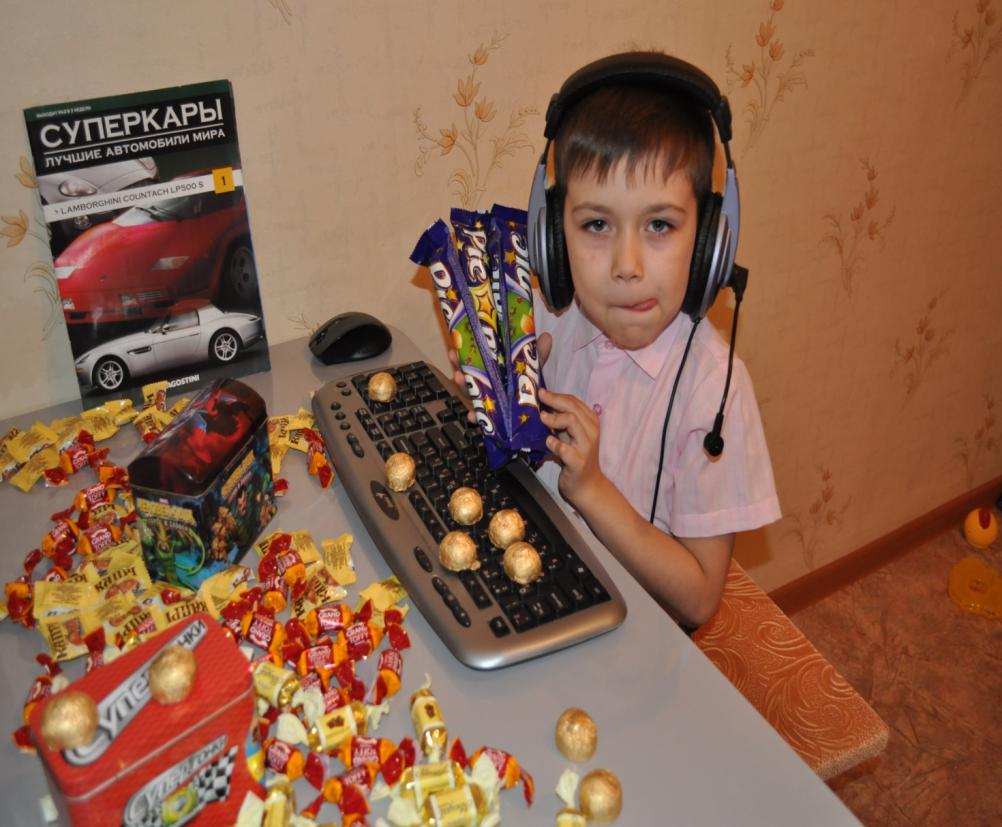 Тема : «Что такое счастье?»
Цель:  ответить на вопрос  «что такое счастье?»
Задачи исследования:

1.  Выявить, в чем заключается смысл слова «счастье».
2. Провести опрос  среди людей разных возрастов, профессий и вероисповеданий.
3.  Проанализировать и обобщить полученные ответы.
Методы исследования: 

анализ литературы ;
опрос;
беседа.
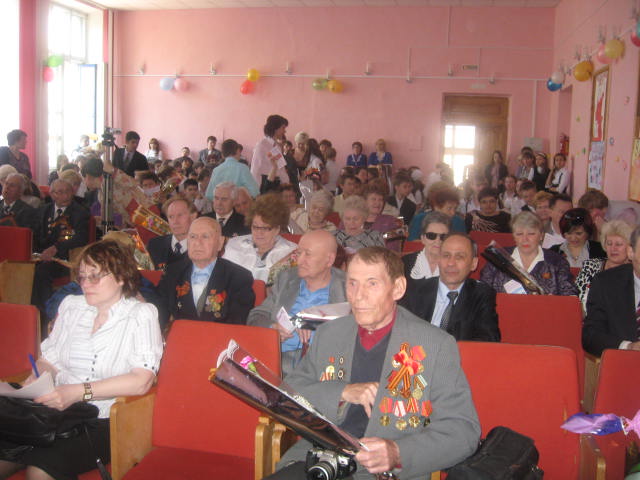 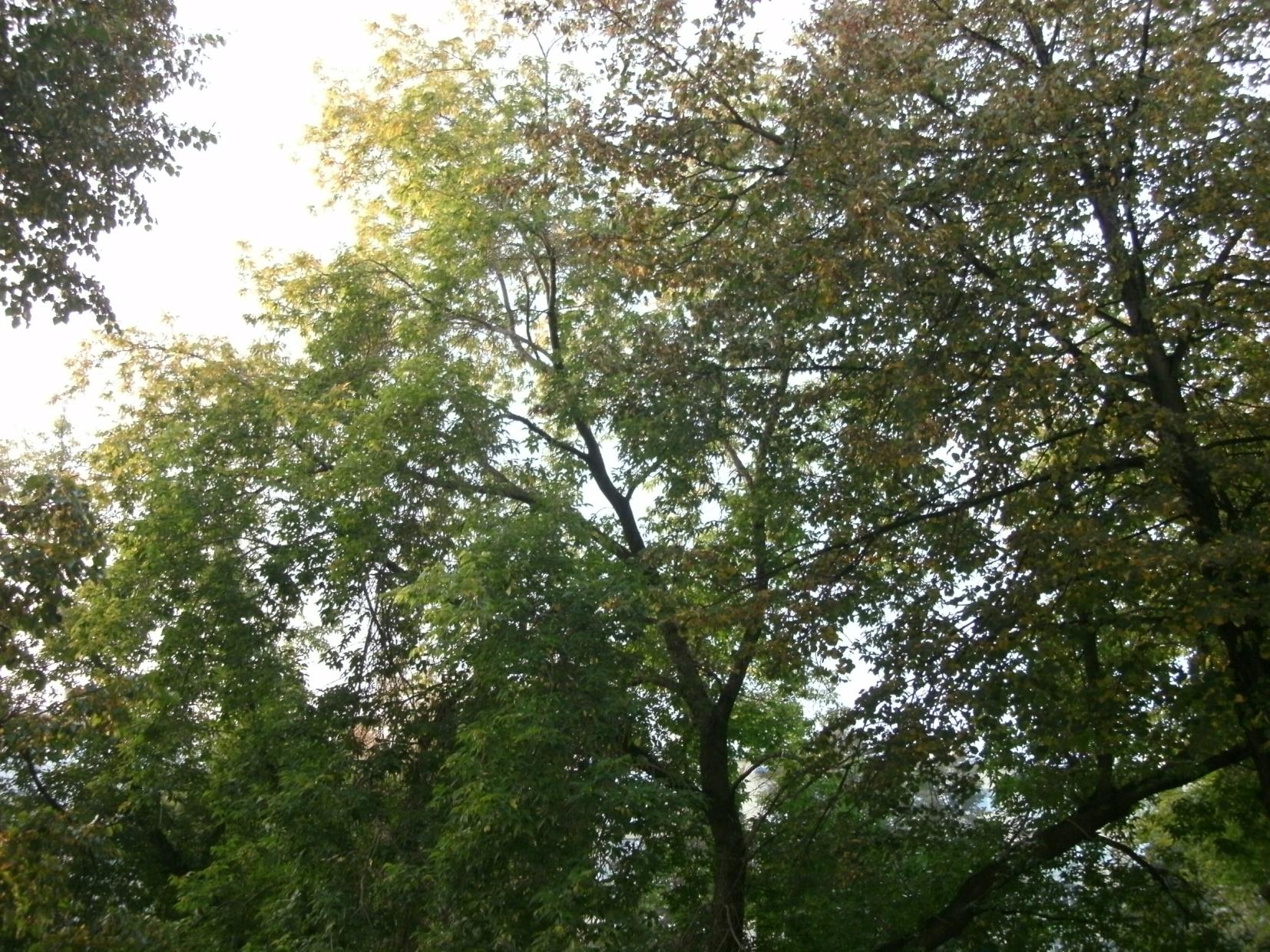 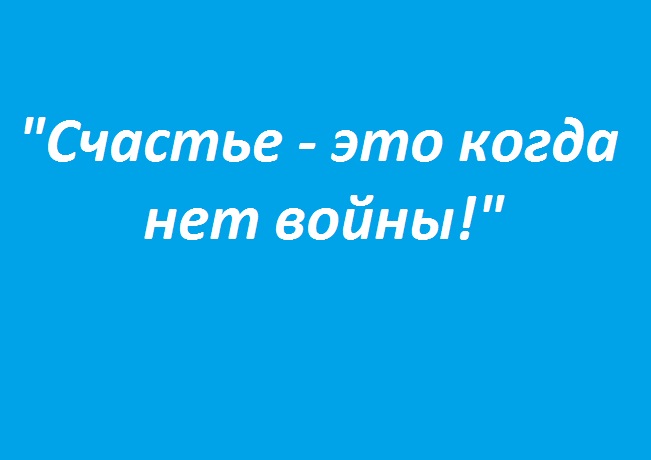 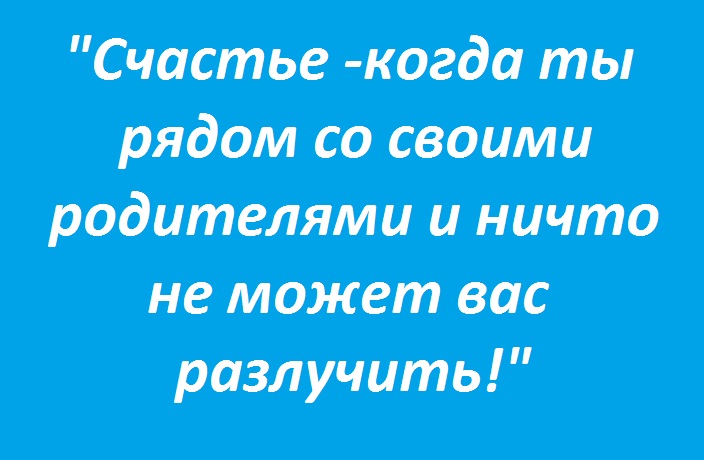 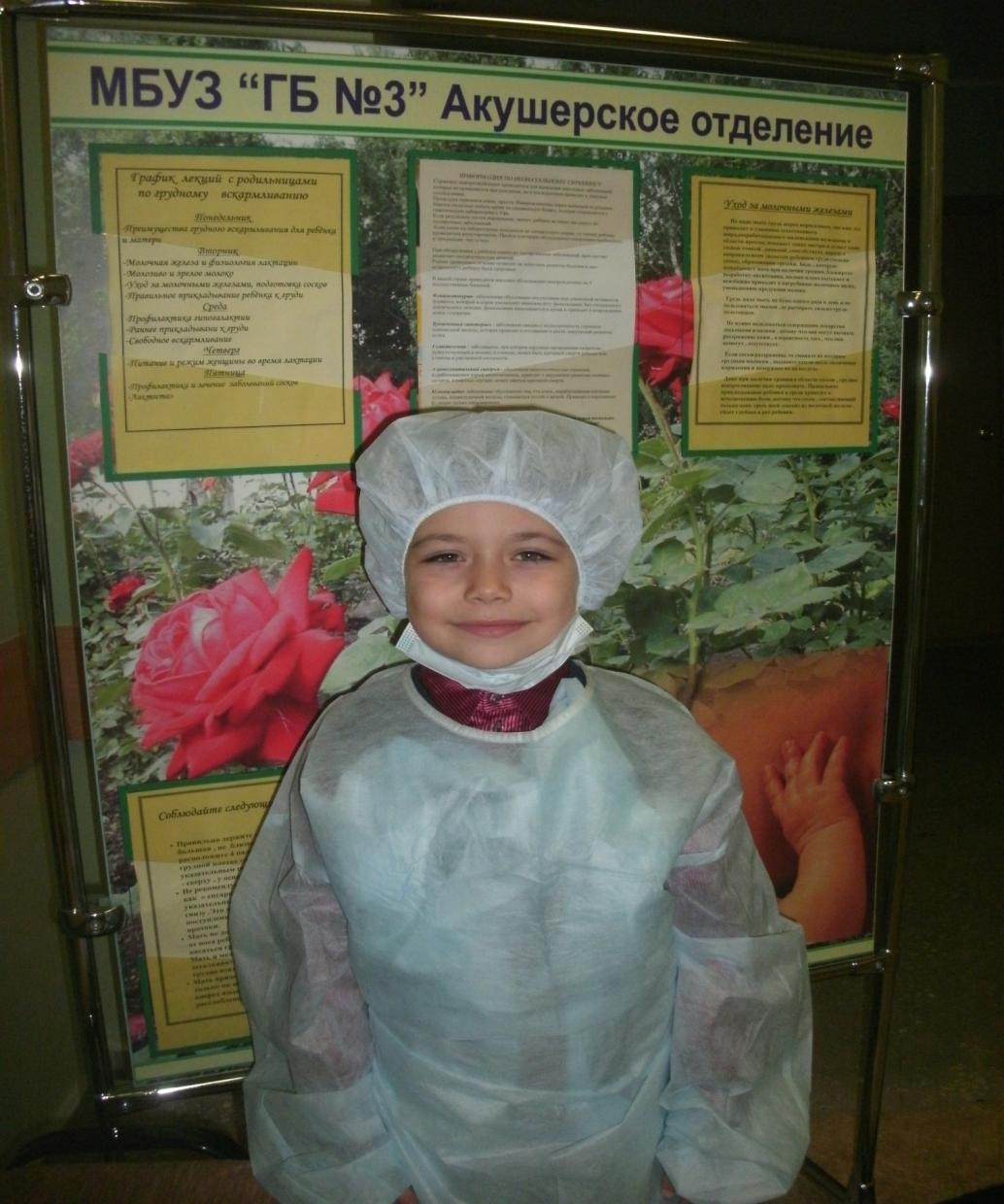 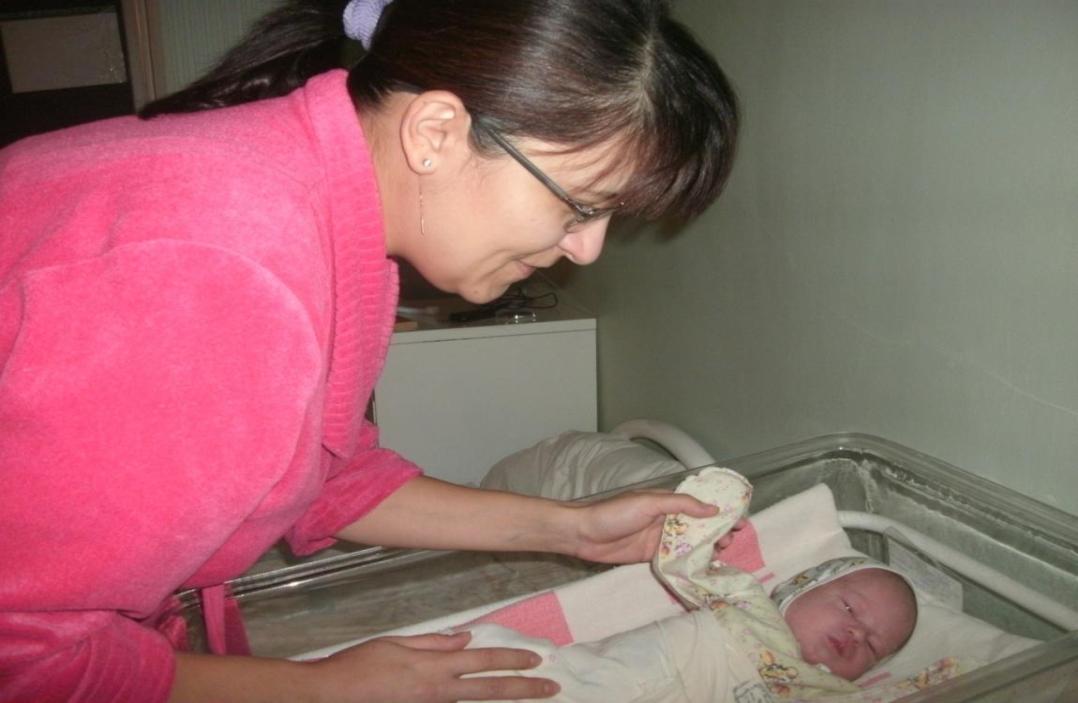 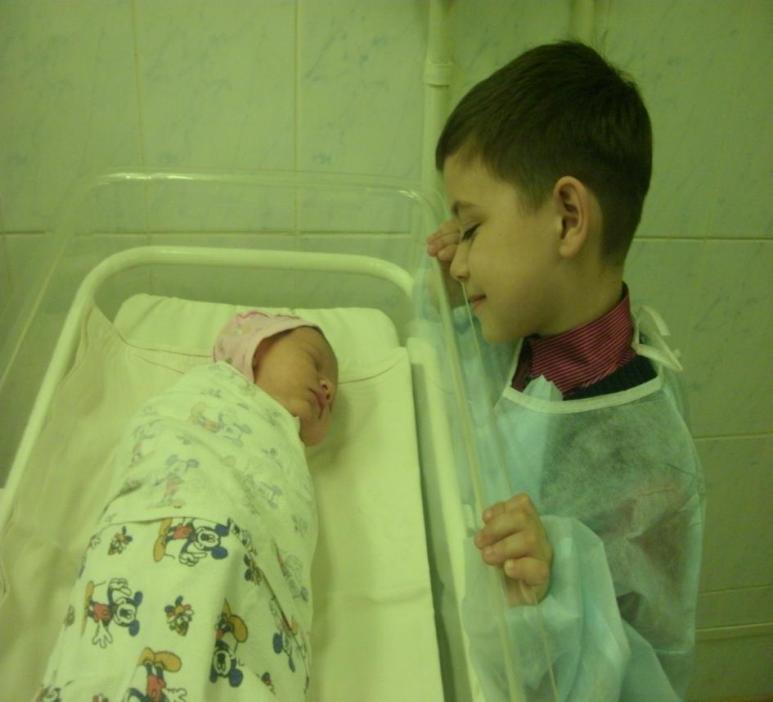 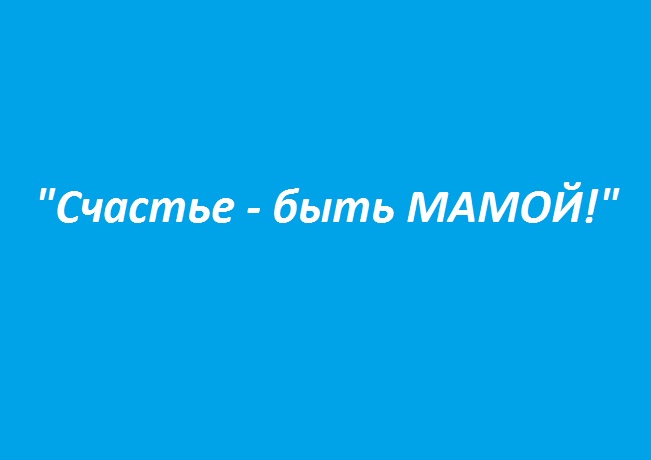 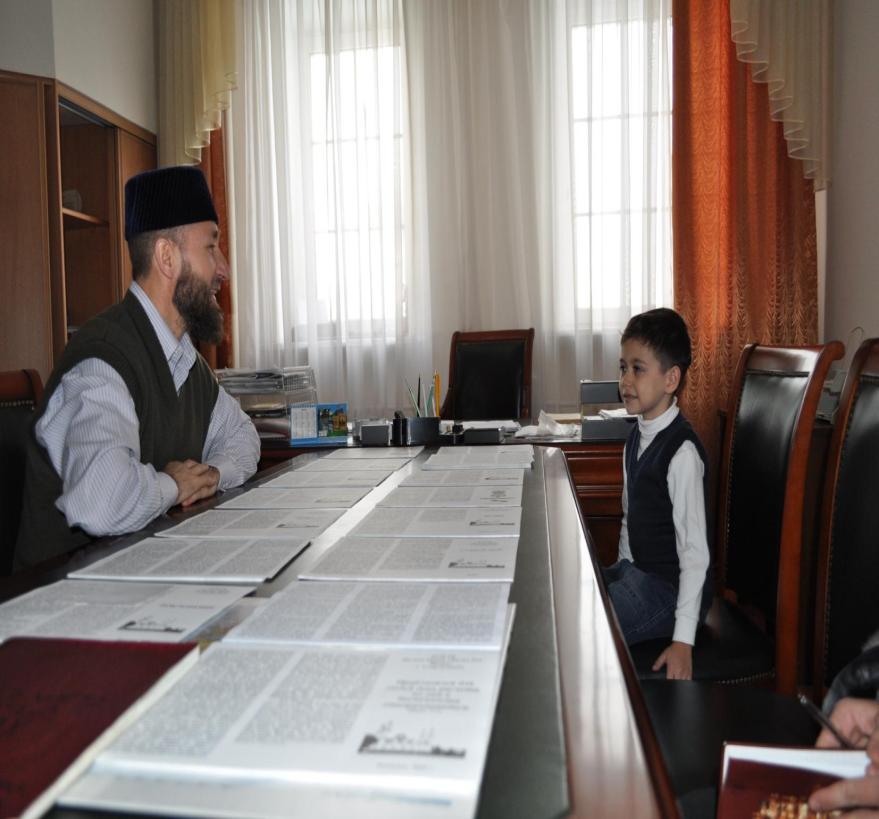 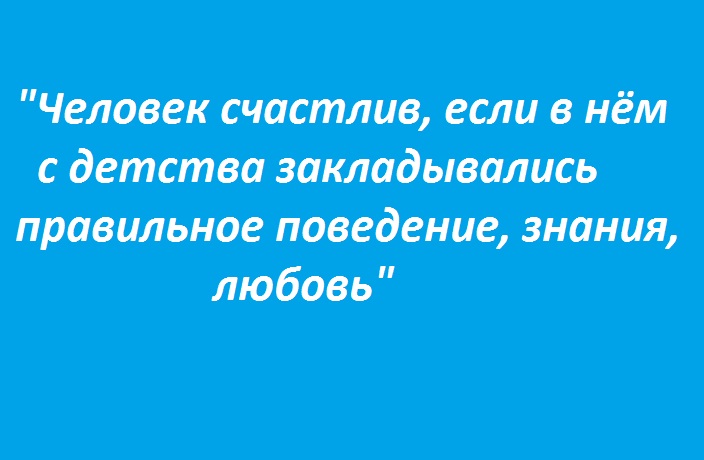 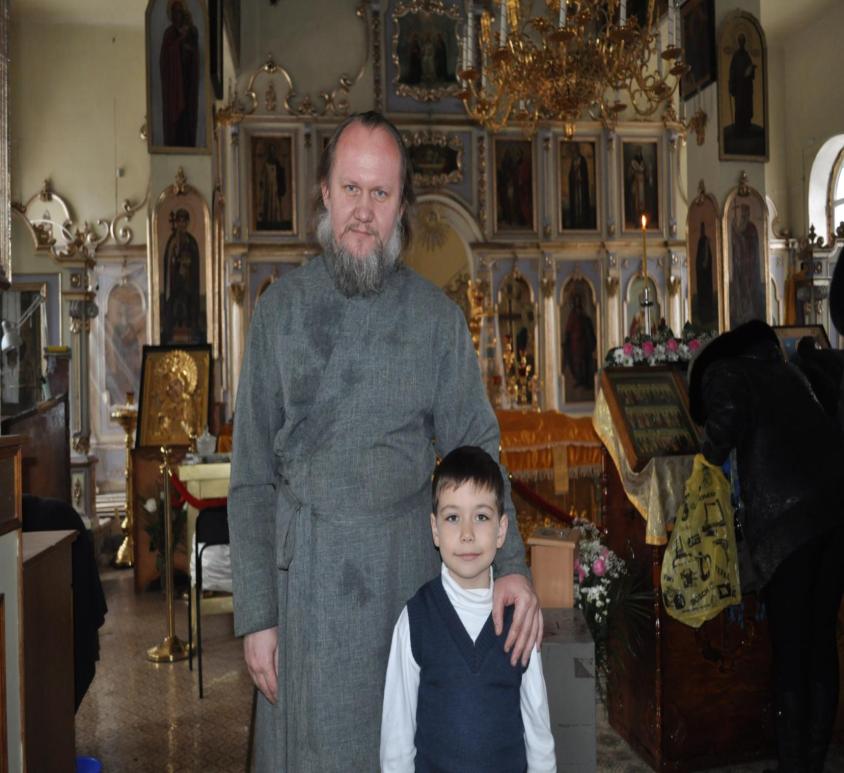 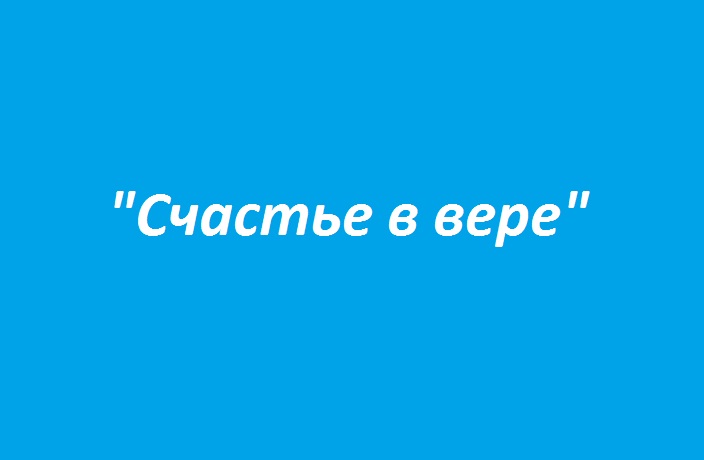 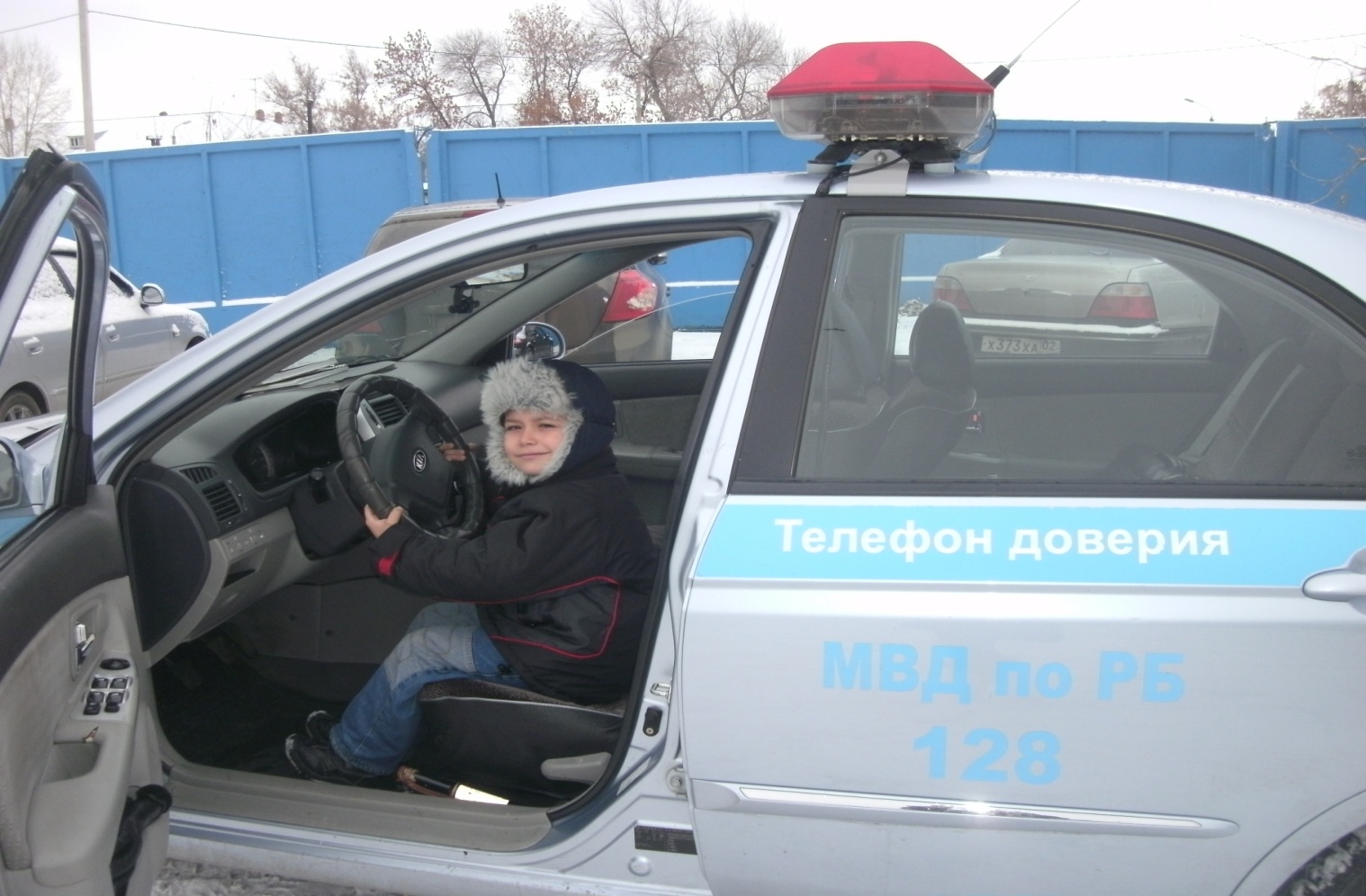 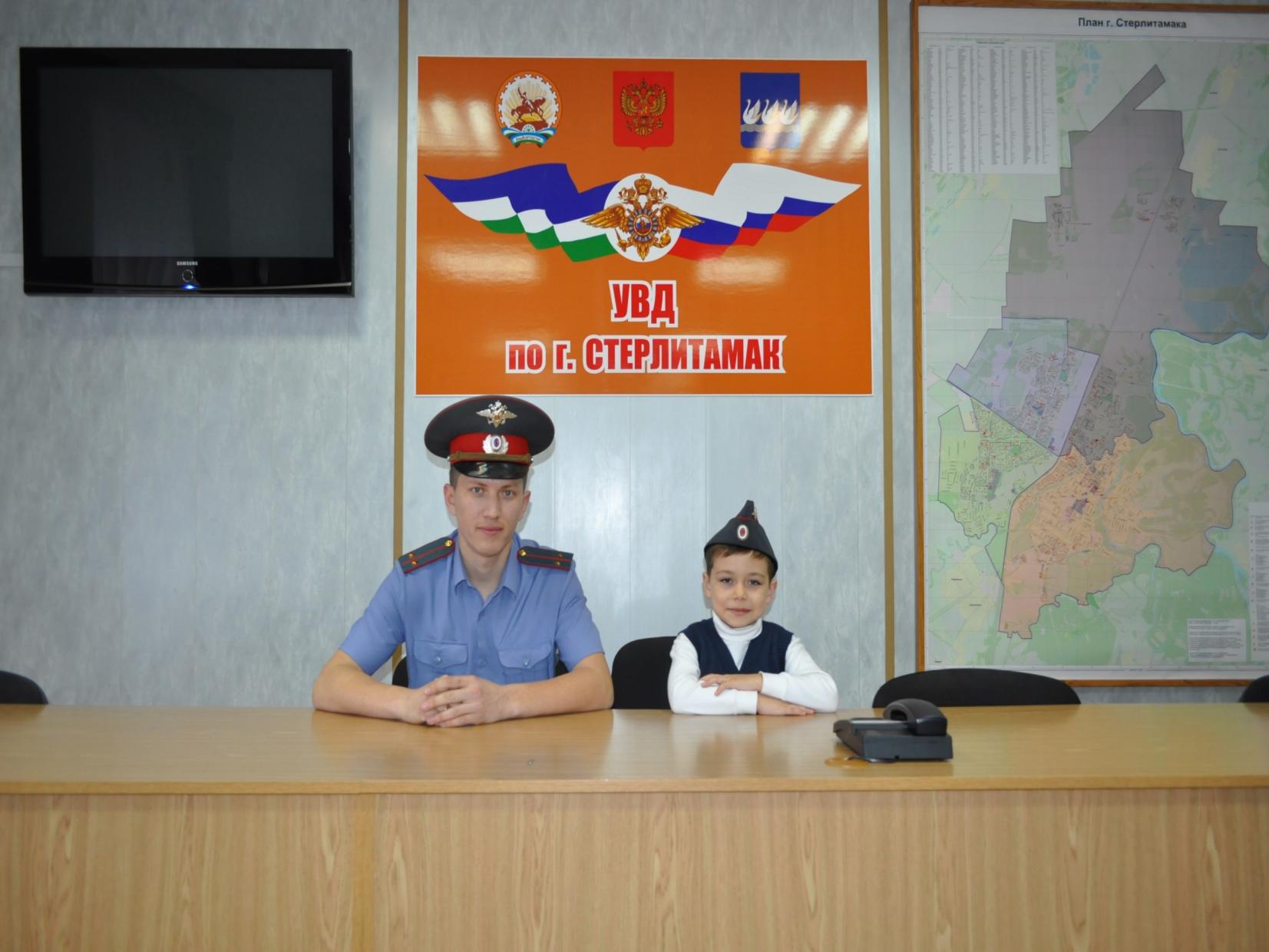 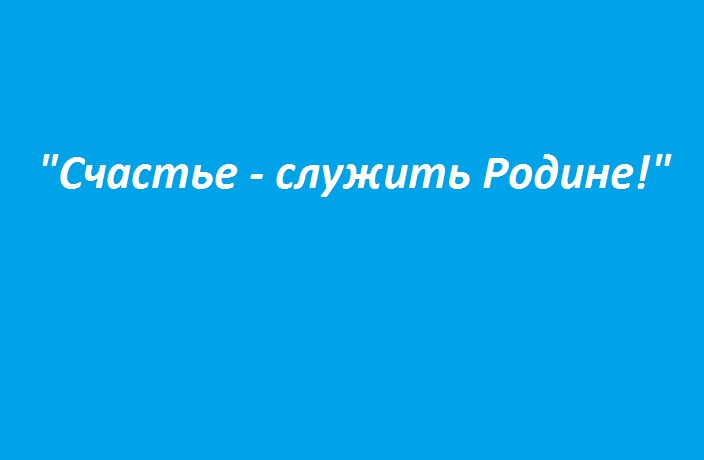 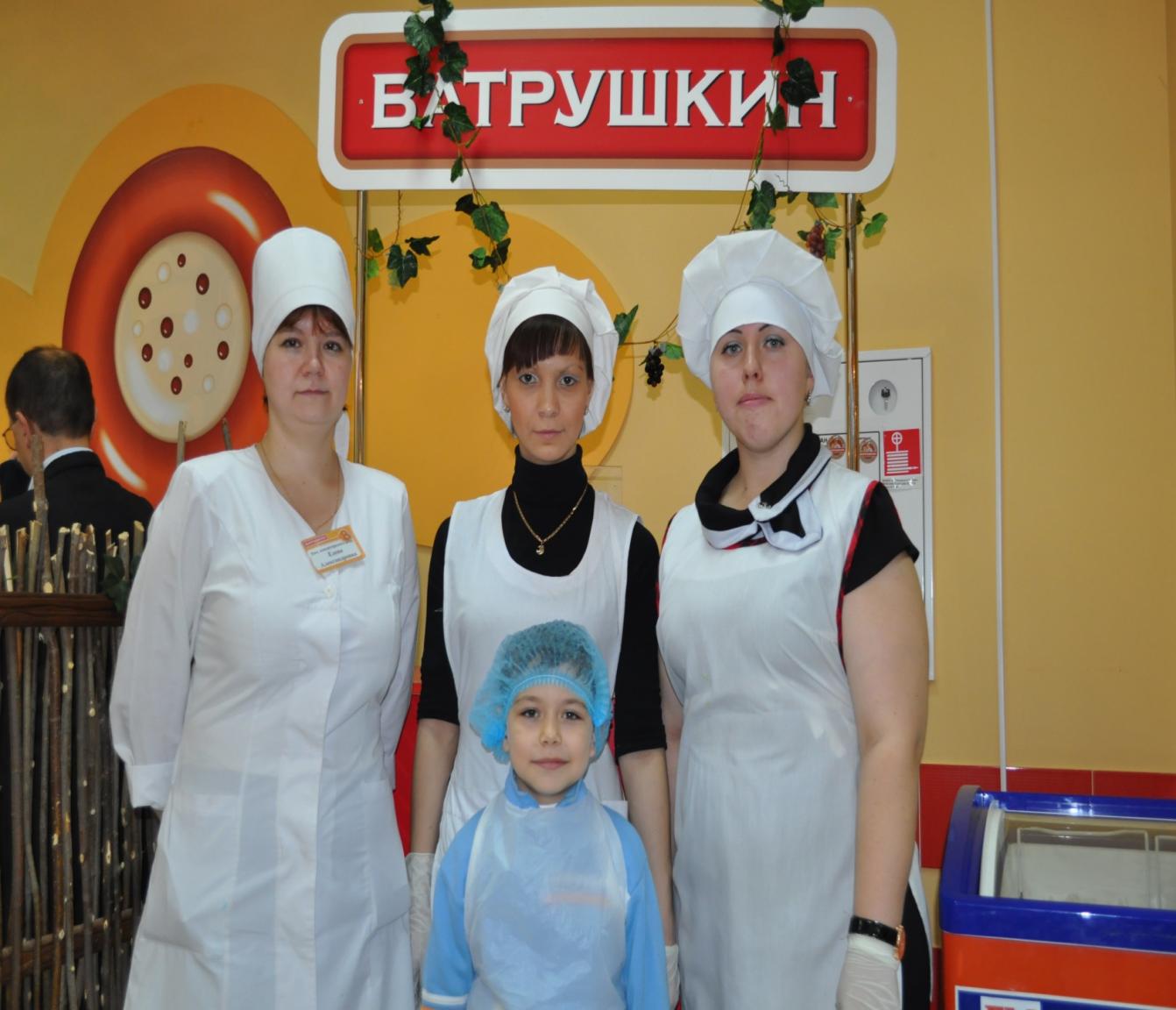 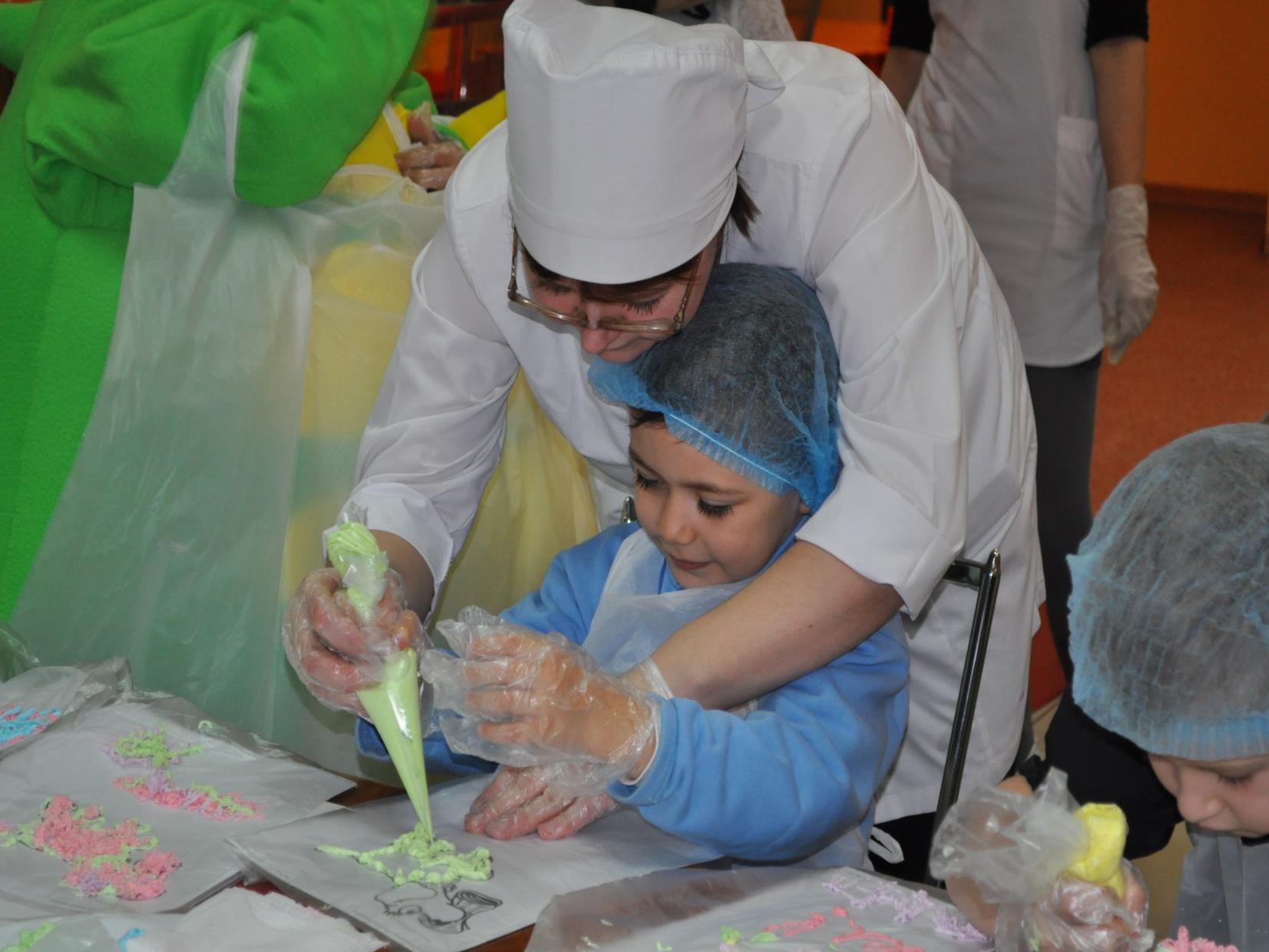 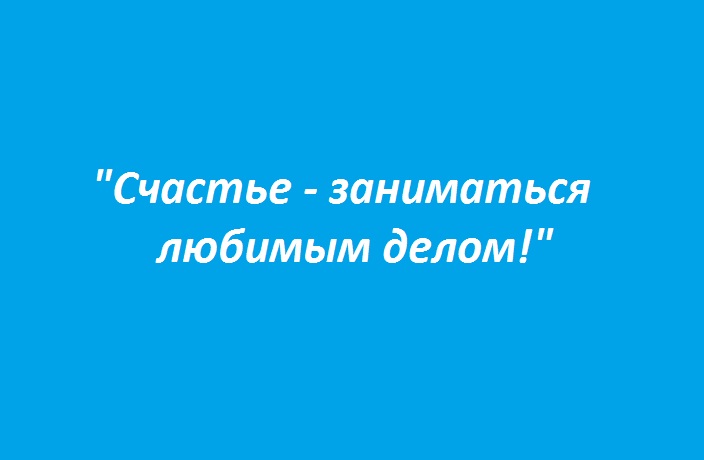 .
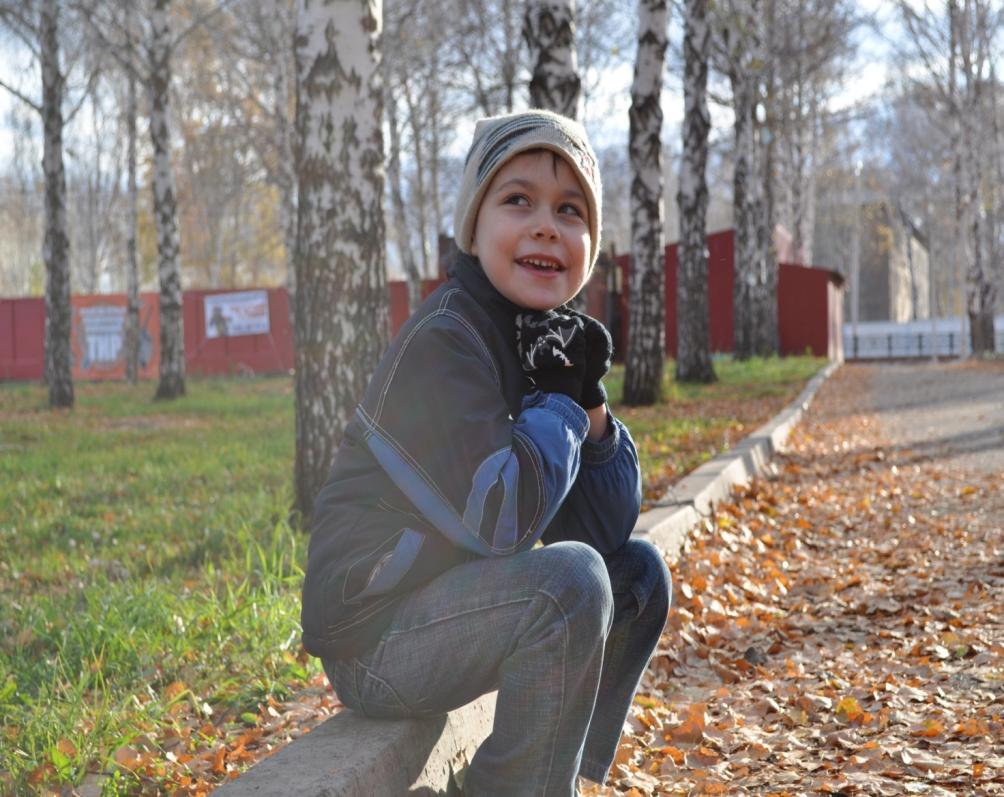 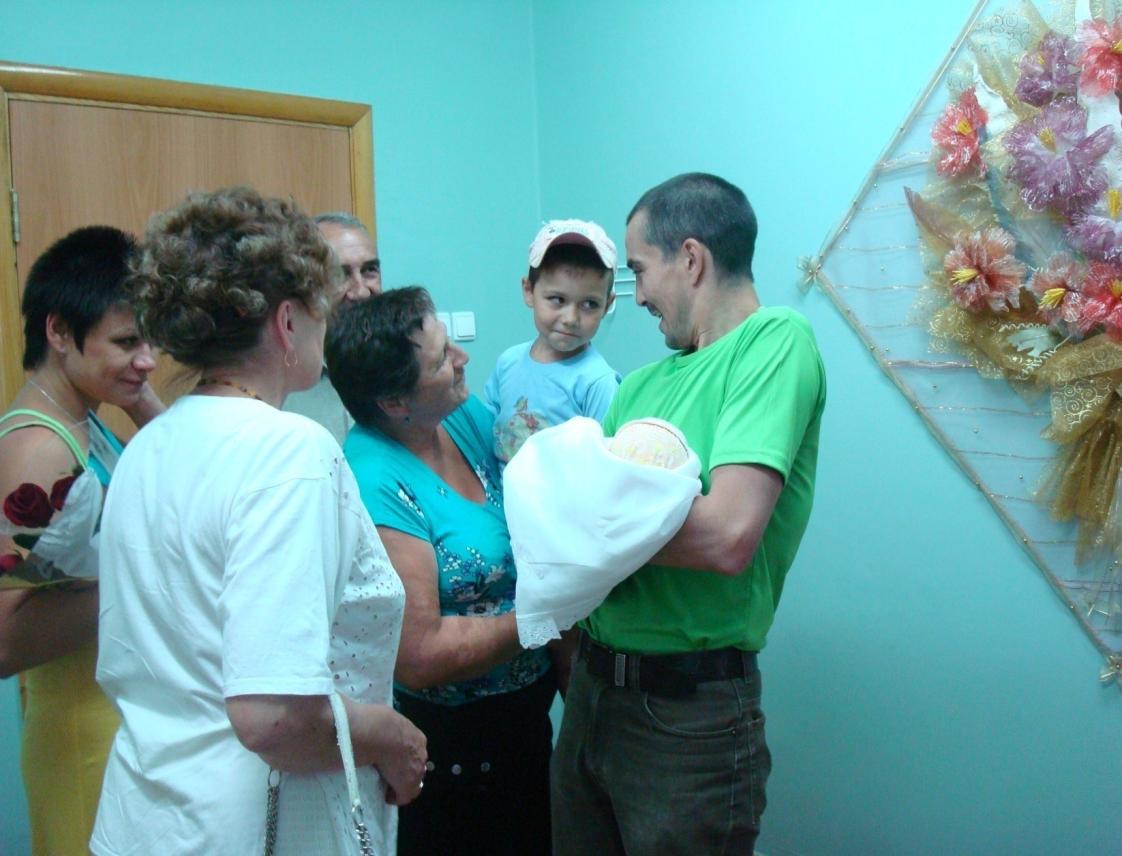 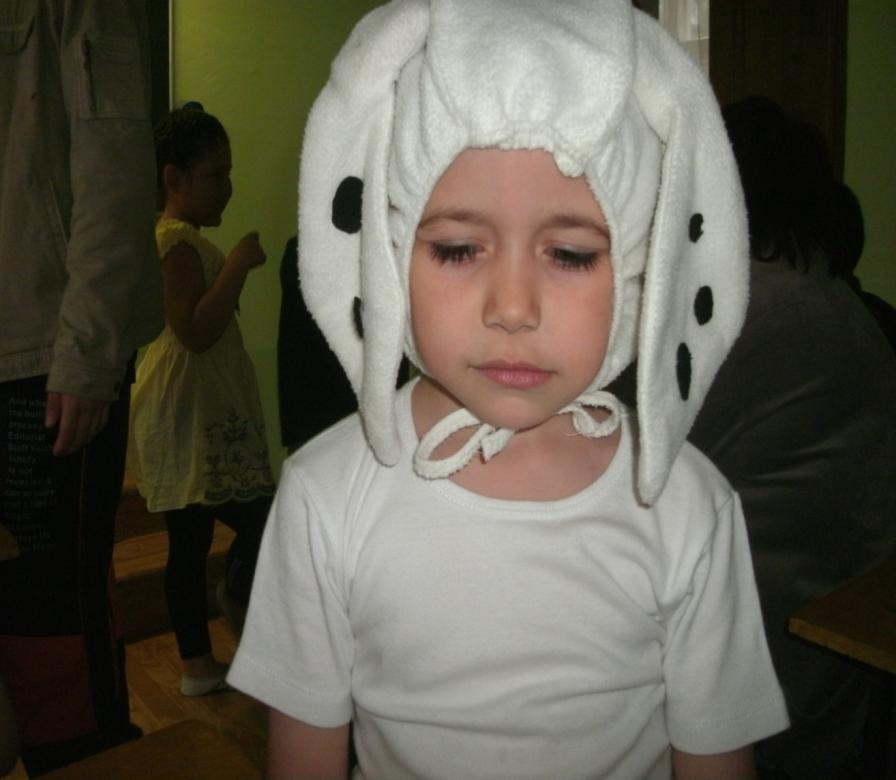 Хочу сказать, нет, даже крикнуть!
Теперь я знаю, что такое счастье!
Я очень счастлив, что живу,
Порой смеюсь, порою плачу…
Что лучше всех мои родные:
Мамуля, папа и сестрёнка,
Что рядом все мои друзья,
И очень мудрые учителя.
Что я родился на Земле, 
Когда уж не было войны.
Здесь все прекрасно, будто в сказке
Деревья, солнце, травы, птицы…
Дожди идут,  метут метели.
Мороз рисует на стекле.
Хочу сказать, нет,  даже крикнуть!
Что ни на что не променяю
Все то, что в жизни моей есть!
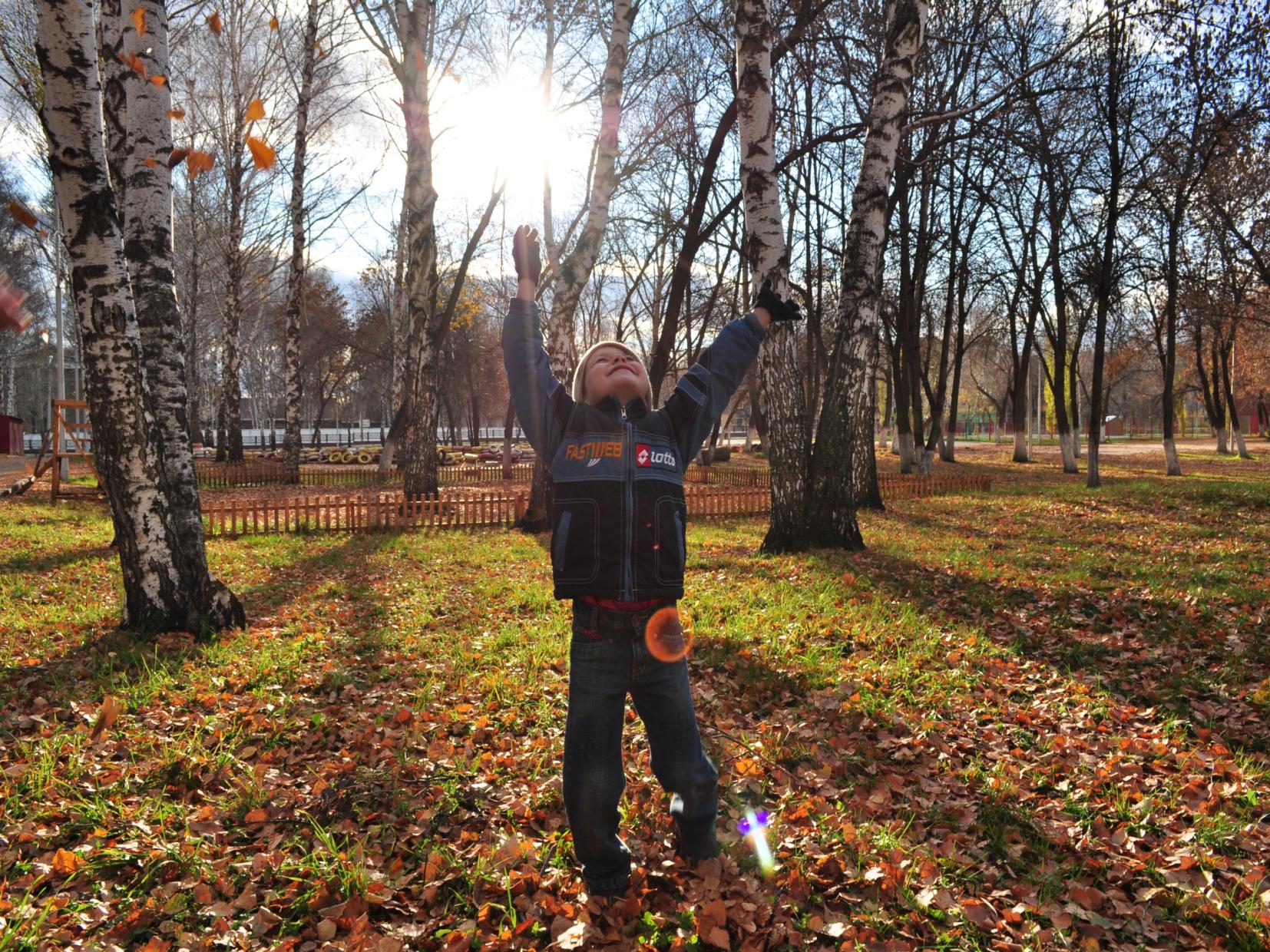